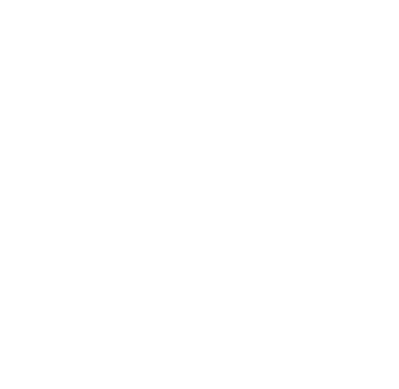 personalised email in bulk
SESSION 5501
23 October 2019
EMEA Alliance   22-23 October 2019
presenter
Marije Bottinga
Functional Application Management
University of Amsterdam
m.bottinga@uva.nl
EMEA Alliance   22-23 October 2019
Largest university of the Netherlands
60,500+ applications
40,500+ enrolments
62 Bachelor’s programmes
137 Master’s programmes
151 Non-Degree programmes
3000 PhD students – 550 promotions/year
6000+ staff
University of amsterdam
EMEA Alliance   22-23 October 2019
ORGANIsATION & ORACLE
CS 9.2
PT 8.56.16
PUM 9 ML
EMEA Alliance   22-23 October 2019
Personalised email in bulk
3
1
SUBTEMPLATES
FACTS AND NUMBERS
4
2
WHAT DOES IT LOOK LIKE?
CHOOSES
EMEA Alliance   22-23 October 2019
Facts and numbers
To give you an idea
EMEA Alliance   22-23 October 2019
NUMBERS
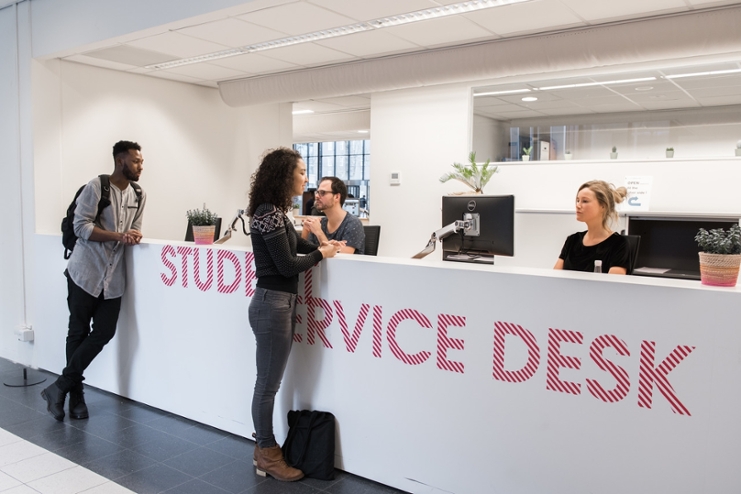 EMEA Alliance   22-23 October 2019
application instructions
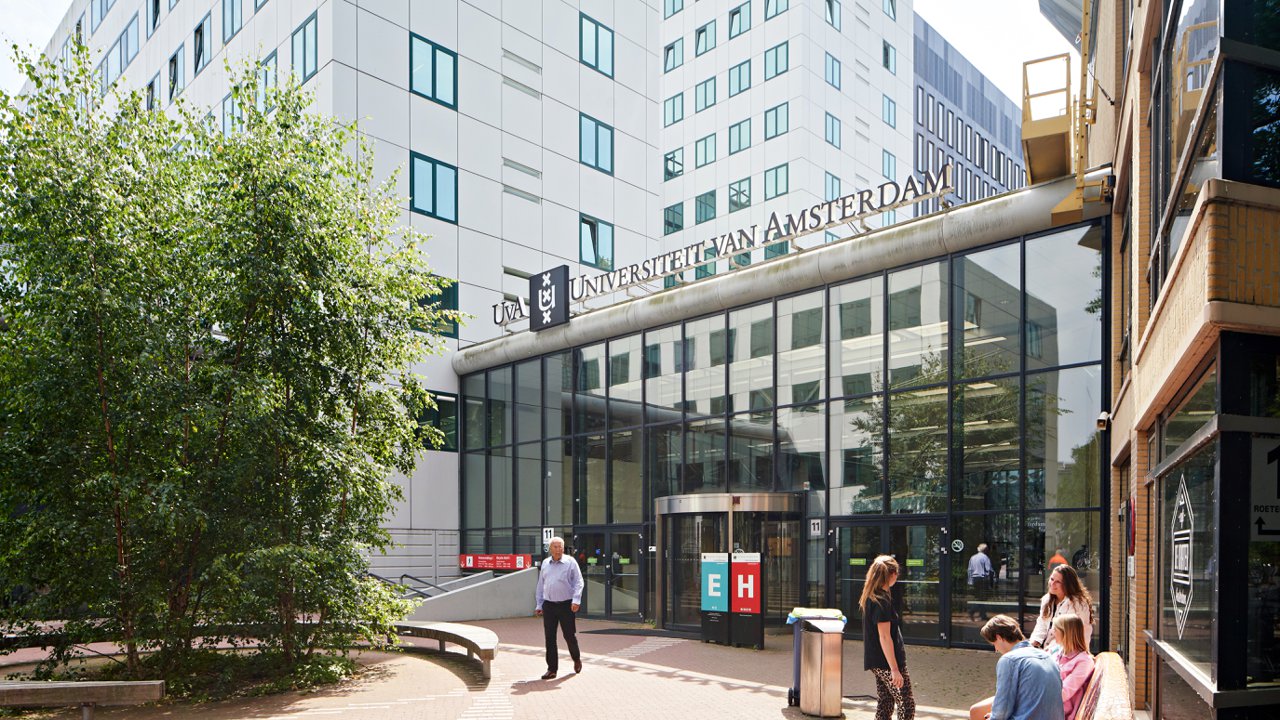 7 Application systems
 Programme specific instructions
 Deadlines

 22 Unique application instructions
EMEA Alliance   22-23 October 2019
[Speaker Notes: We used to have around 17 seperate letter codes for all the new students. This is not only a lot of work, but you can easily get tangled up in your population selections.]
SIGNATURES / common close
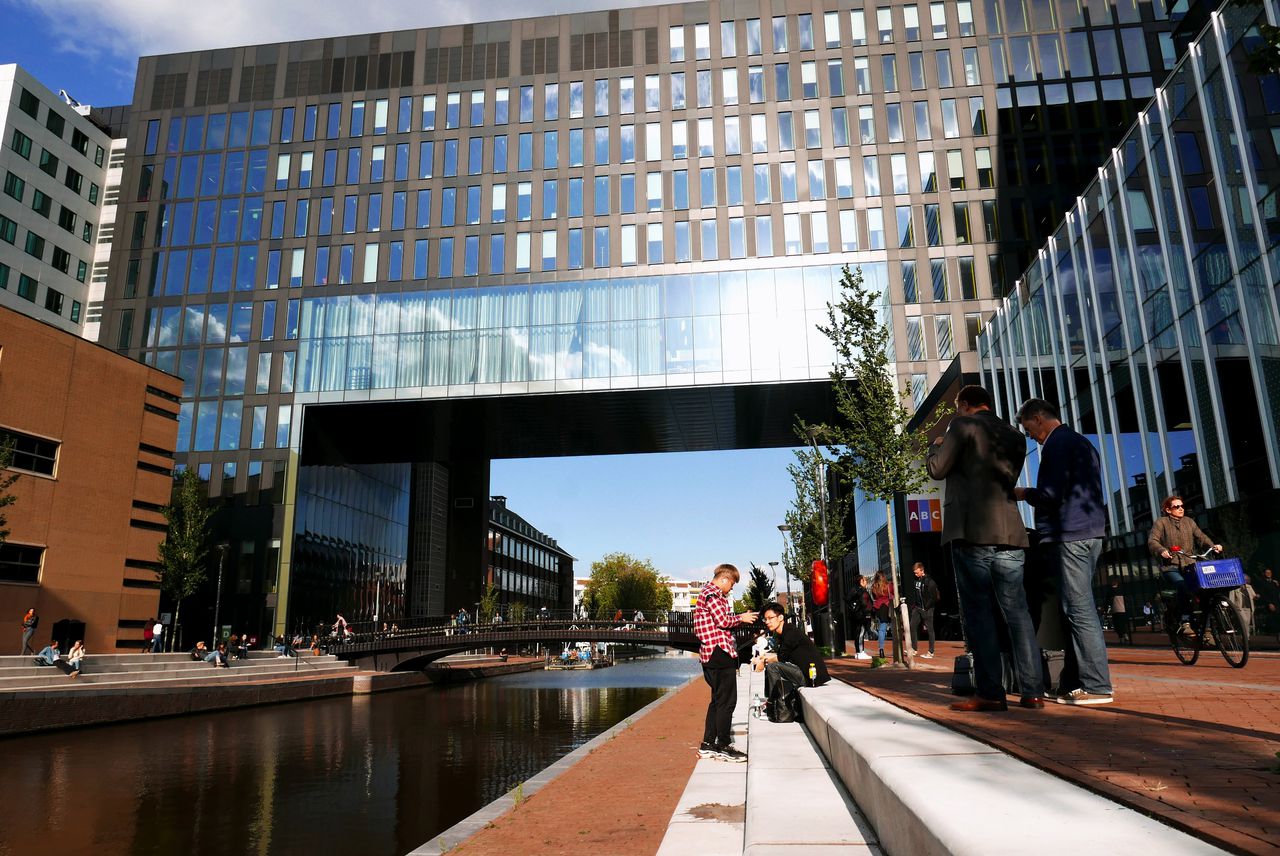 24 Unique signatures
6 Unique objection closes

Changes over the past 2 years:
 Other names in signatures
 Tone of voice
 URLs
 Logos
 Contact info
EMEA Alliance   22-23 October 2019
[Speaker Notes: The people who’s name was in the signatures left the university, so you will need to put the ad interim names in it, and then later on the new managers’ name. Also we went form ‘yours sincerely’ to ‘kind regards’, the website had a make over, so the URLs with objection instructiones needed to be updated, the student service desk changed their name into central student service desks. Having to change this for up to a 105 templates is very time consuming.]
SETTING UP YOUR TEMPLATE
A good start is half of the success
EMEA Alliance   22-23 October 2019
Letter code setup
Letter code
Data source
Report definition 
Run-ID 3C for population selection
Run-ID Commgen
EMEA Alliance   22-23 October 2019
[Speaker Notes: This is how we set up our emails. Very straight forward and no customisation.]
chooses
Setup in your data source
EMEA Alliance   22-23 October 2019
Welcome email - variations
EMEA Alliance   22-23 October 2019
WELCOME EMAIL – similarities
Thank you for your request for enrolment
 Instructions with URL
 Check your student self service
 Add @uva.nl to your contacts
 Questions? Contact the Central Student Service Desk
EMEA Alliance   22-23 October 2019
WELCOME EMAIL – oldskool
PopSel 1                        PopSel 2                        PopSel 3
Thank you
Thank you
Thank you
Instructions 1
Instructions 3
Instructions 2
Check SSS
Check SSS
Check SSS
Add @uva.nl
Add @uva.nl
Add @uva.nl
Questions
Questions
Questions
Signature
Signature
Signature
EMEA Alliance   22-23 October 2019
[Speaker Notes: Effective? Yes
Smart? Not really, complex popsels and a lot of configuration]
WELCOME EMAIL – chooses
Generic PopSel
Instructions 1
Thank you
Instructions 2
Check SSS
Instructions 3
Add @uva.nl
Questions
Signature
EMEA Alliance   22-23 October 2019
[Speaker Notes: Effective? Yes
Smart? Yes, simple popsel, and time saving with configuration]
WELCOME EMAIL – chooses
Generic PopSel
Data source with choose values
 Instructions 1
 Instructions 2
 Instructions 3
Instructions 1
Thank you
Instructions 2
Check SSS
Instructions 3
Add @uva.nl
Questions
Signature
EMEA Alliance   22-23 October 2019
DATA SOURCE CHOOSES
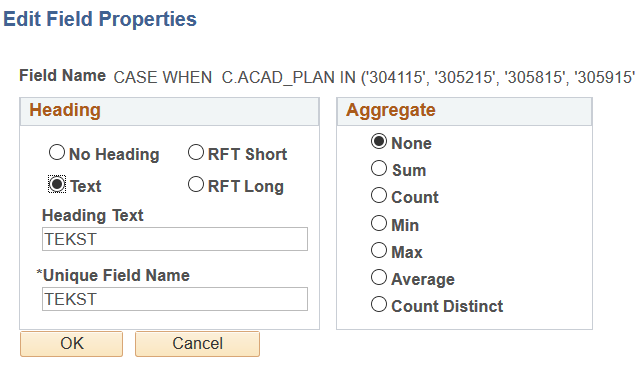 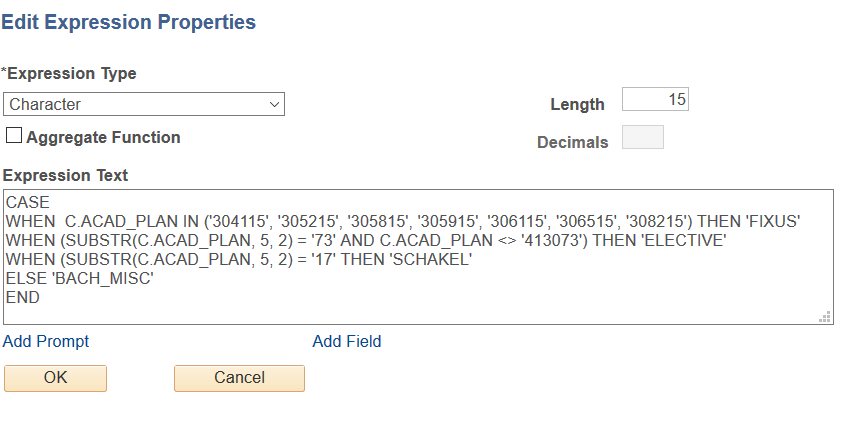 EMEA Alliance   22-23 October 2019
[Speaker Notes: The unique fieldname is the name that you use in your template to let your choose work. It’s best to keep this the same in case you need to debug. 
The expression is just a WHEN-THEN statement. You can configure this just as detailed as you like. The expression is executed top to bottom so make good use of that.]
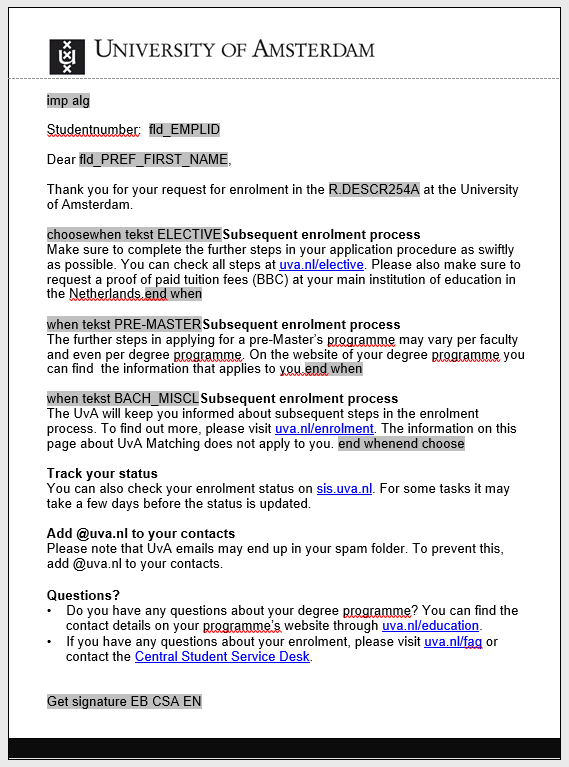 EMEA Alliance   22-23 October 2019
[Speaker Notes: This is what your template looks like with chooses and subtemplates. Pick unique and easy to type names, especially if the text segments are alike]
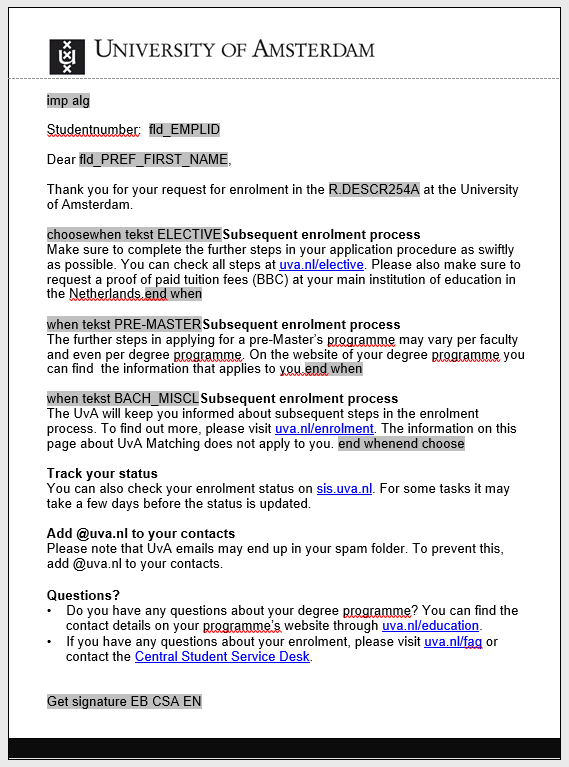 Data source

Standard fields

Field from query
EMEA Alliance   22-23 October 2019
[Speaker Notes: Standard fields from your data source and fields from the query in your data source]
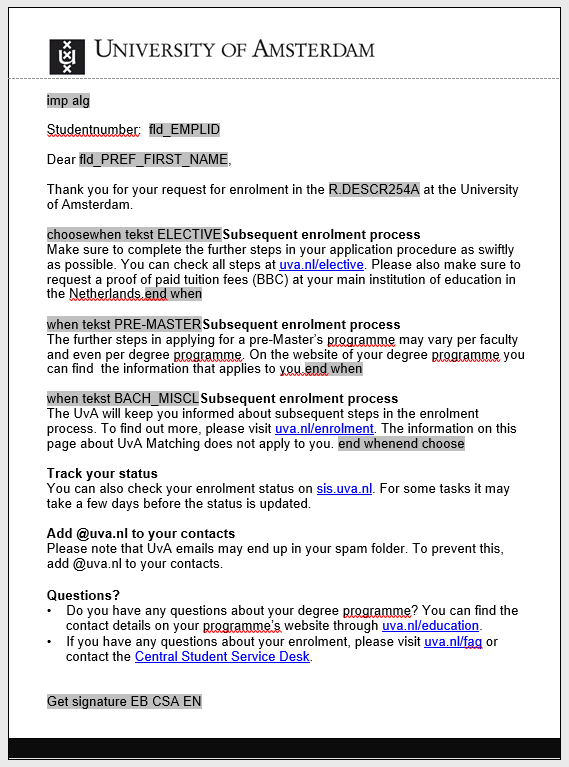 ‘Start’ and ‘End’ choose
Text segments within choose
EMEA Alliance   22-23 October 2019
[Speaker Notes: These are the chooses. The full choose needs a beginning and an end. 
The text segments also need beginnings and ends.]
TEMPLATE CHOOSES - beginnings
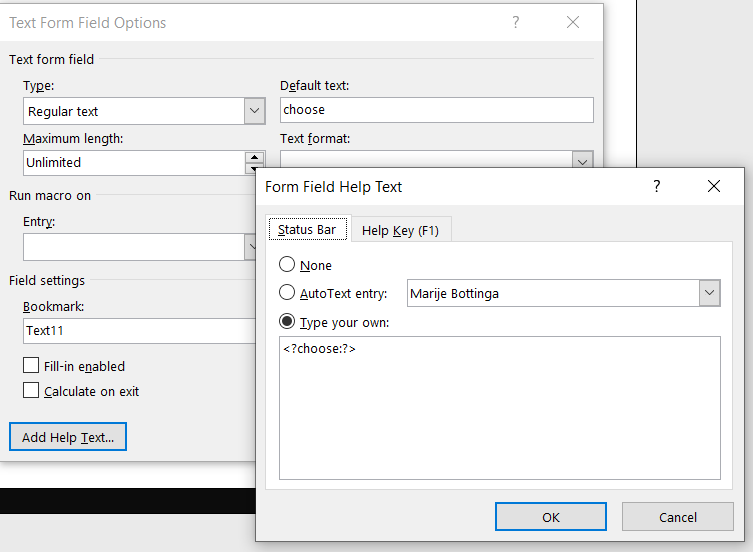 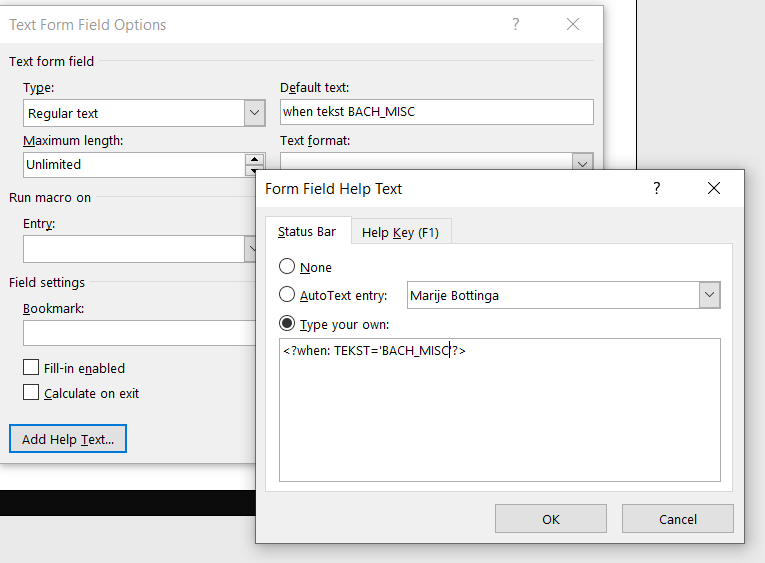 EMEA Alliance   22-23 October 2019
[Speaker Notes: Best way is to keep these texts the same, easier to debug.
Left is the start of your ‘choose’ construction, right is the start of every text segment. The Choose construction had the ‘choose’ at the outside and the ‘when’ on the inside.]
TEMPLATE CHOOSES – ends
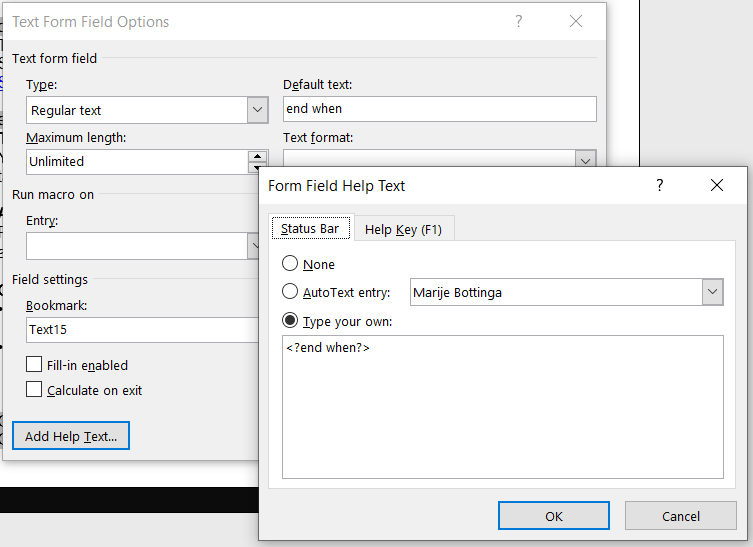 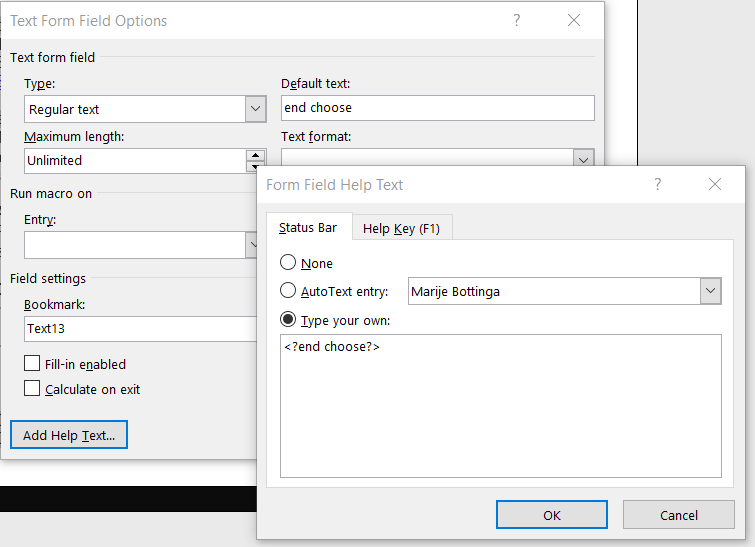 EMEA Alliance   22-23 October 2019
[Speaker Notes: Best way is to keep these texts the same, easier to debug.
The end-when belong to every ‘when’ statement. And the end-choose belongs to the ‘choose’ statement. The ‘choose’ is on the outside of your construction, and the ‘when’ statements are embedded within the choose. Make sure your beginnings and ends match.]
Tips & tricks for chooses
For every population that you can define in campus, you can use chooses:

Instructions per programme / plan / career/ organisation
Add URLs 
Use it with ‘SYSDATE’ to change the text after a deadline
Start with simple texts to check if your design works

Expressions work from top to bottom
EMEA Alliance   22-23 October 2019
Sub templates
Segments you like to reuse
EMEA Alliance   22-23 October 2019
WELCOME EMAIL – sub templates
Generic PopSel
Thank you
Instructions 1
Check SSS
Add @uva.nl
Signature A
Questions
Signature B
Signature
Signature C
Signature D
EMEA Alliance   22-23 October 2019
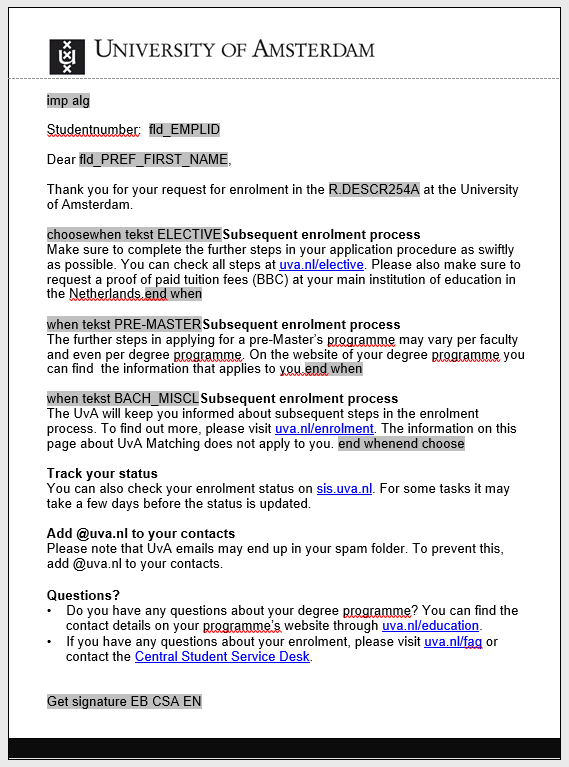 Call sub template ID
Get specific signature
EMEA Alliance   22-23 October 2019
Sub template layout
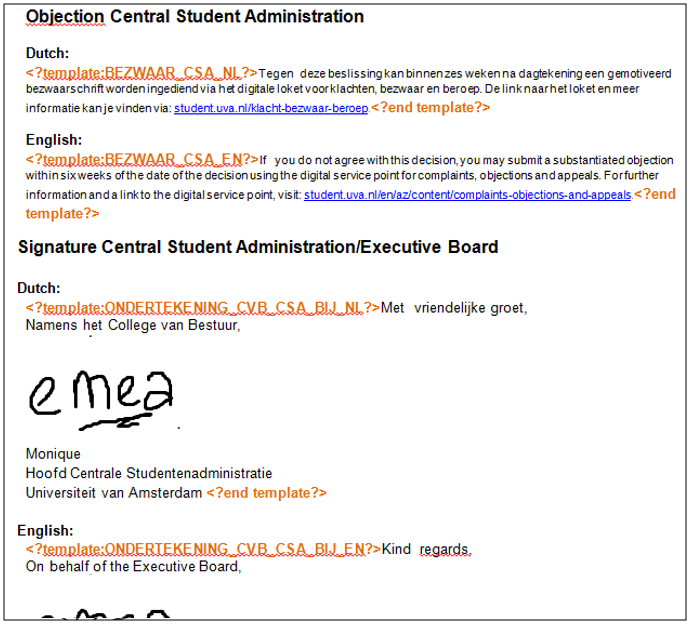 Instructions

Text segment
EMEA Alliance   22-23 October 2019
[Speaker Notes: Everything between the orange sections is a segment you can show in your report definition template
You can use layout, images and URLs in your templates
Every segment should have unique name
The space around the segments you can use for instructions]
Sub template in your letter code template
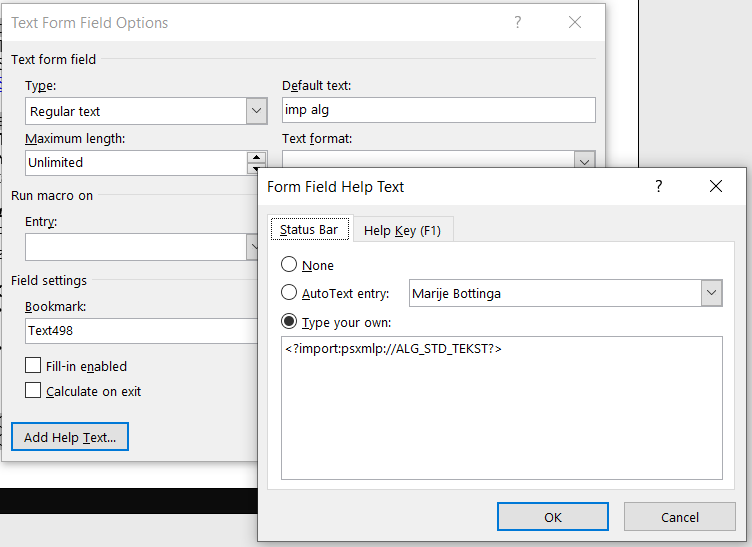 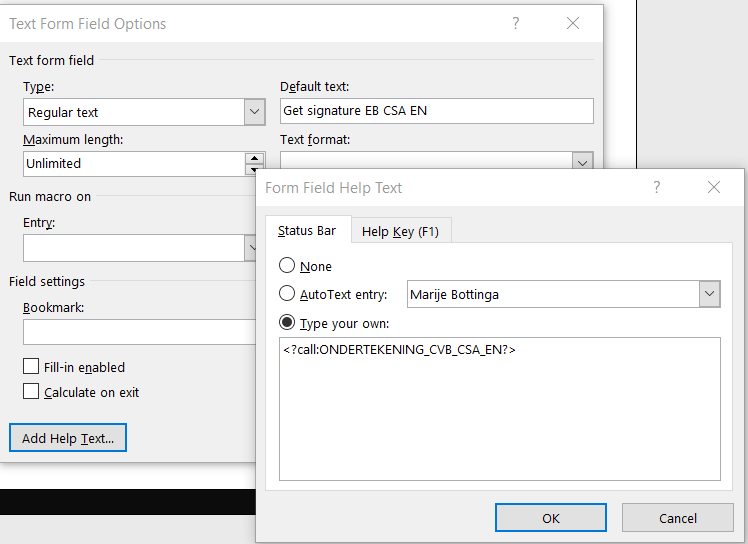 EMEA Alliance   22-23 October 2019
[Speaker Notes: Left is at the top of your file: call the content library for that sub template ID. It will automatically select the correct version based on effective date
Right is where you want to show your text segment. You call that particular text segment. If you keep the text the same it’s easier to debug]
Sub templates
Main menu  reporting tools  BI publisher  content library

Effective dates
Use unique names for each text segment
Multilangual (because of unique names)
Every segment has a beginning and an end
Add instructions
EMEA Alliance   22-23 October 2019
Sub templates
Main menu  Reporting Tools   BI Publisher  Content Library
EMEA Alliance   22-23 October 2019
[Speaker Notes: Calling the subtemplate will always refer to the ID. Within the ID Campus will find the correct file based on the effective date. 
You first template should be dated to 1-1-1900, then you upload newer versions with the correct effective date (preferably tomorrow, because there is no timestamp, only a date), and you can also add future changes. So if the signatures should change as of next month, you can already go ahead and add your new sub template file.]
Multilangual
Why and how
EMEA Alliance   22-23 October 2019
Where are the netherlands
EMEA Alliance   22-23 October 2019
Dutch speaking countries
EMEA Alliance   22-23 October 2019
Where do our applicants come from
EMEA Alliance   22-23 October 2019
languages
Base language:

English
Related language:

Dutch
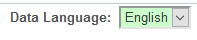 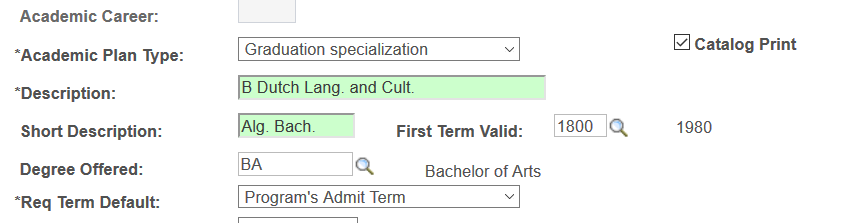 EMEA Alliance   22-23 October 2019
[Speaker Notes: The green highlighted fields are related language fields. You can use the]
1 letter code, 2 languages
We use:
1 Letter code
1 Data source  language proof
1 Report definition  2 templates (Dutch and English)
1 Run-ID 3C for population selection
1 Run-ID commgen  using ‘preferred language’
EMEA Alliance   22-23 October 2019
1 letter code, 2 languages
Data source: What student information do I need? 
 Emplid
 Preferred name
 Effective date 
 Study programme
 Academic load
 Date of birth
EMEA Alliance   22-23 October 2019
1 letter code, 2 languages
Data source: What student information do I need? 
 Emplid
 Preferred name
 Effective date 	 2 languages
 Study programme 	 2 languages
 Academic load 	 2 languages
 Date of birth		 2 languages
EMEA Alliance   22-23 October 2019
Example datasource in 2 languages
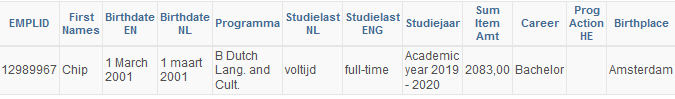 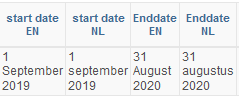 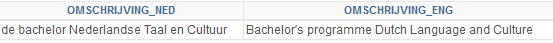 EMEA Alliance   22-23 October 2019
Example datasource in 2 languages
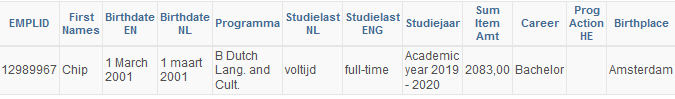 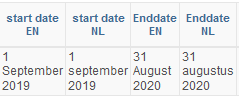 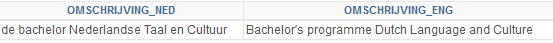 EMEA Alliance   22-23 October 2019
WELCOME EMAIL – multilanguage
English					       Dutch
Thank you
Thank you
Instructions
Instructions
Check SSS
Check SSS
Add @uva.nl
Add @uva.nl
Questions
Questions
Signature
Signature
EMEA Alliance   22-23 October 2019
[Speaker Notes: English template and a Dutch template. Same content, different languages.]
WELCOME EMAIL – multilanguage
One data source
Instructions 1
Instructions 1
Thank you
Thank you
Instructions 2
Instructions 2
Instructions 3
Instructions 3
Check SSS
Check SSS
Add @uva.nl
Add @uva.nl
Questions
Questions
Signature
Signature
EMEA Alliance   22-23 October 2019
[Speaker Notes: The choose functionality will give the same output. But per template you configure what segments you want to show.]
WELCOME EMAIL – multilanguage
One subtemplate rtf
Thank you
Thank you
Instructions
Instructions
Check SSS
Check SSS
Add @uva.nl
Add @uva.nl
Signature A
Questions
Questions
Signature B
Signature
Signature
Signature C
Signature D
EMEA Alliance   22-23 October 2019
[Speaker Notes: You can use the same sub template file, but refer to different unique names. So you select the English signature in your English template, and the Dutch signature in your Dutch template.]
Sub template - multilanguage
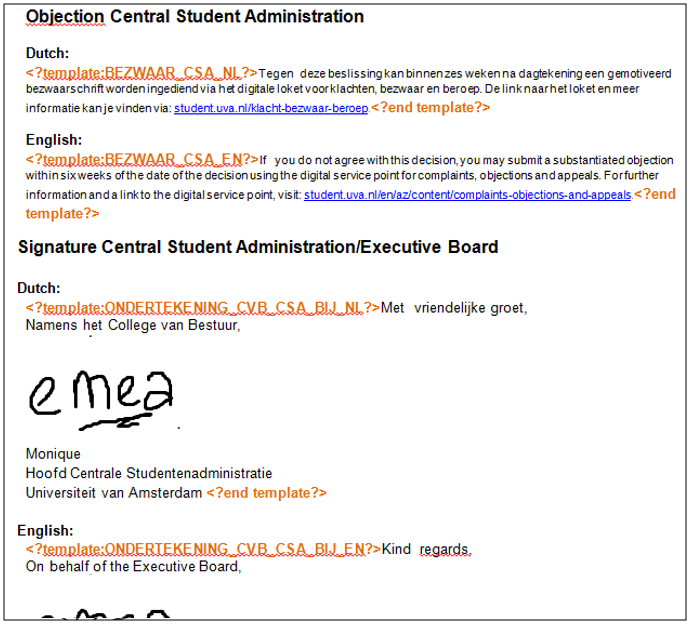 EMEA Alliance   EMEA Alliance   22-23 October 2019
[Speaker Notes: As you can see, using the unique names in a smart way you can use 2 languages in your sub template file.]
commgen
EMEA Alliance   22-23 October 2019
[Speaker Notes: You can select preferred language, or you can overrule the preferred language by selecting ‘specified’ and select the correct language in the drop down. For instance: a Dutch student needs an English declaration of enrolment for an exchange programme.]
commgen
EMEA Alliance   22-23 October 2019
[Speaker Notes: You can fill in two subjects that are related to the preferred language.]
What does it look like?
Examples
EMEA Alliance   EMEA Alliance   22-23 October 2019
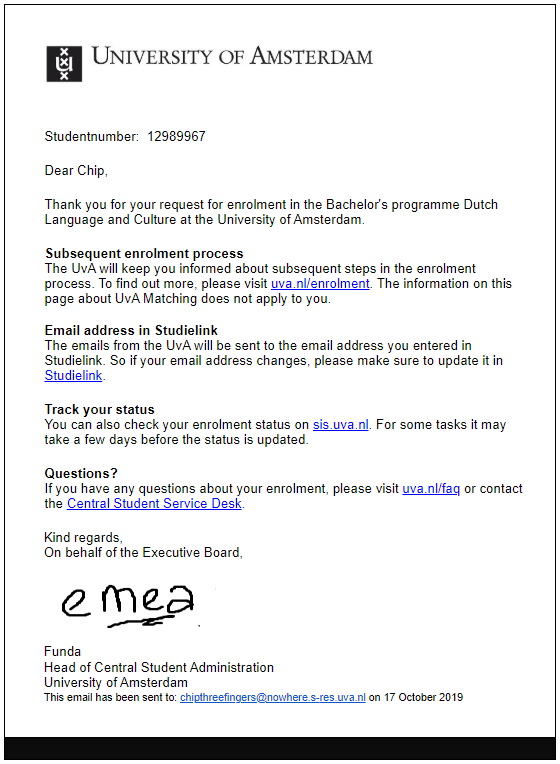 Example email
EMEA Alliance   11-12 October 2016
[Speaker Notes: But all the elements come from different elements.]
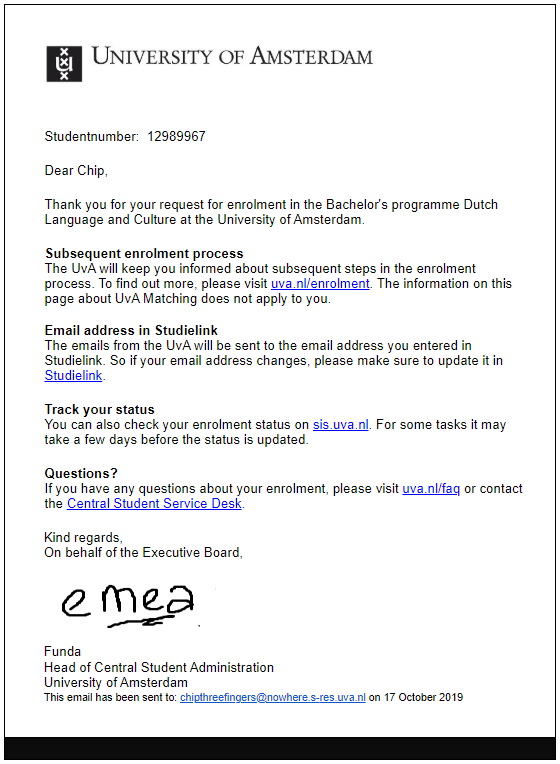 Example email
Data source
Data source query
Choose









Subtemplate: signature




Subtemplate: objection
EMEA Alliance   11-12 October 2016
[Speaker Notes: But all the elements come from different elements.]
Example view communication
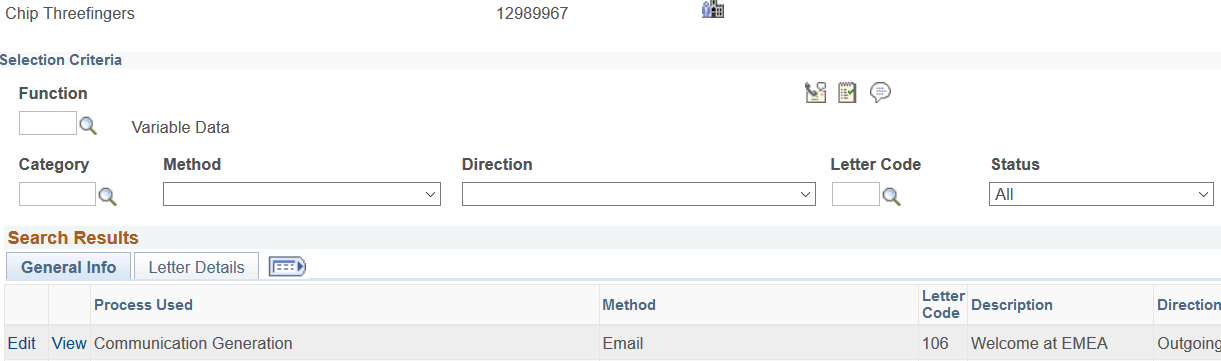 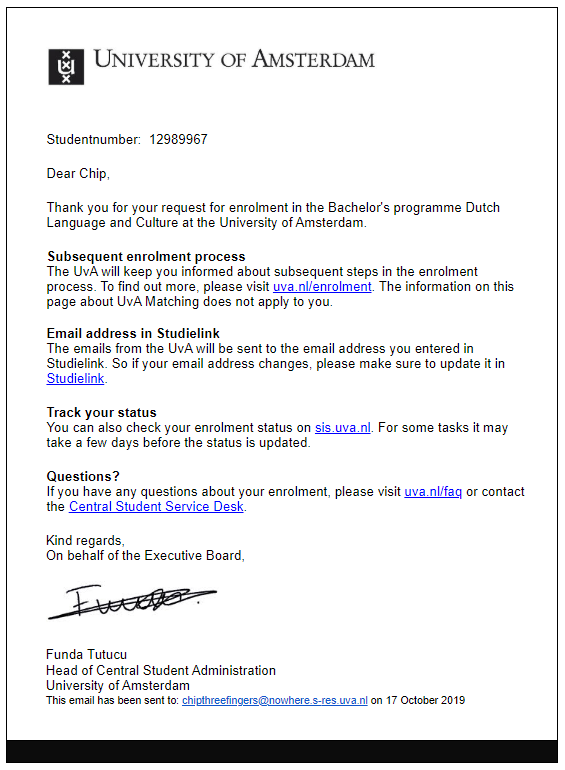 EMEA Alliance   22-23 October 2019
[Speaker Notes: If you look up the e-mail in Campus Solutions, you will see the email the exact way the student receives it]
Tips & tricks
Insert email address in communication (because there is no effective date in personal data) 
Configure your communications in a unified way
Default template in English
URLs in sub template
Make your configuration future proof (not ‘signatures’ but ‘standard texts’)
EMEA Alliance   22-23 October 2019
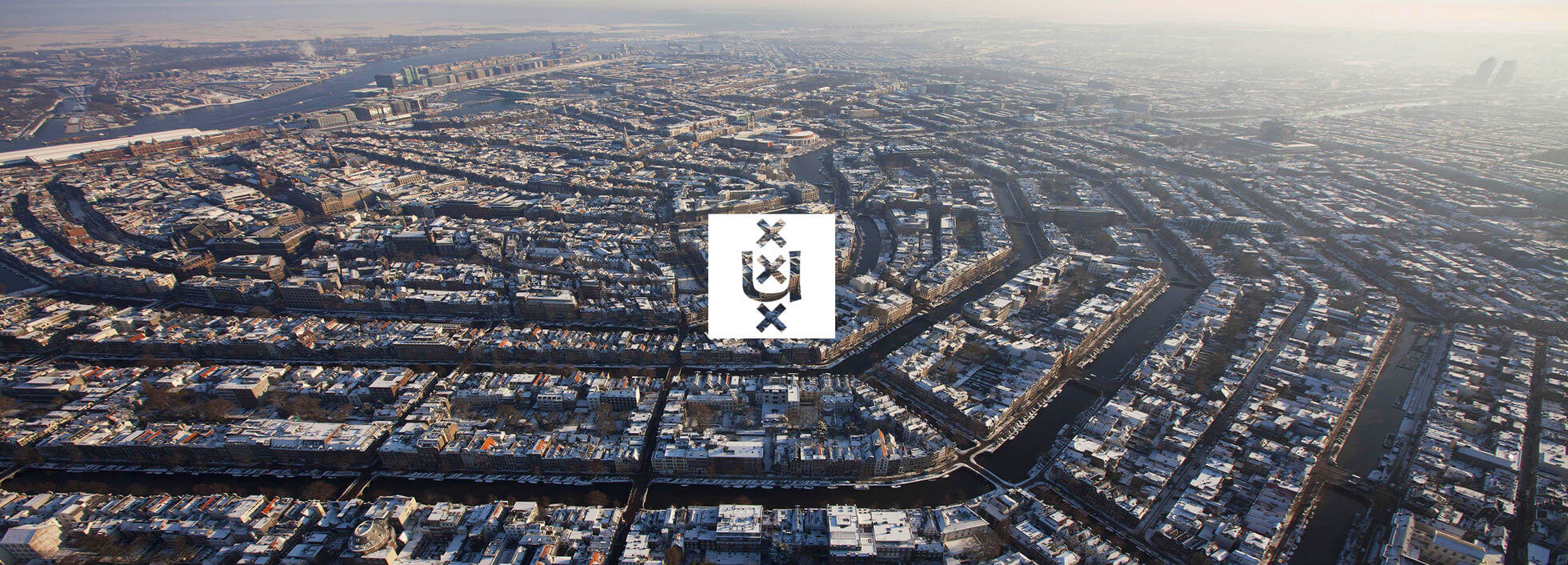 Concluding thoughts
EMEA Alliance   22-23 October 2019
Lessons learned
If related language does not exist, there is no outcome, no communication
Outer join the Related language table and use an expression for the related language fields  no related is base language
Test thoroughly, ask others for help
Effective date is very effective
Effective date: tomorrow
Work in an organised way
EMEA Alliance   22-23 October 2019
presenter
Marije Bottinga
Functional application management
University of Amsterdam
M.Bottinga@uva.nl

Check out my blogseries: https://www.heug.org/p/bl/ar/blogaid=3635
all Alliance presentations will be available for download from the Conference Site
EMEA Alliance   22-23 October 2019
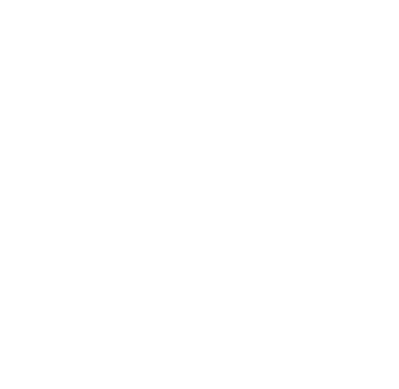 THANK YOU!
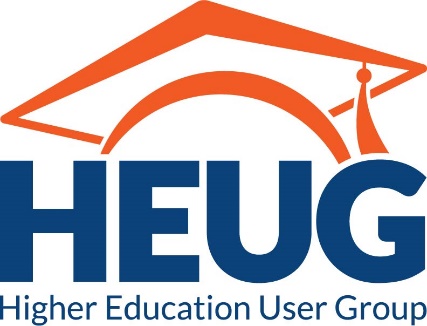 EMEA Alliance   22-23 October 2019